SM18 Klystron Modulator
Sven Pütz
Project Description
System Parameters
Electrical Schematic & Layout
Pulse Waveforms
Resistive Dummy Load
Project Schedule
15/05/2014
SM18 Klystron Modulator
1
Project Description
In 2011, a modulator requirement identified for a high power 704MHz teststand at CERN
Deliver 2.8MW electrical pulsed power to a klystron
Flexible enough to adapt to several specifications, including ESS and SPL parameters
Modulator supplied by ESS through superconducting cavity collaboration
Contract prepared and managed by ESS with some CERN input 
Selection of best offer which was based on simple LR bouncer topology
Contract placed in 2011
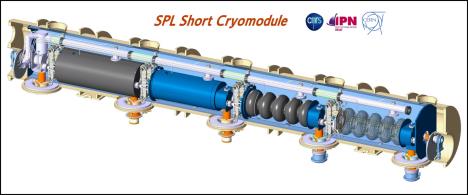 15/05/2014
SM18 Klystron Modulator
2
System Parameters
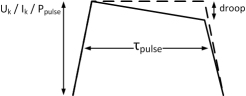 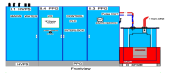 Zk
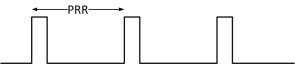 15/05/2014
SM18 Klystron Modulator
3
System Parameters
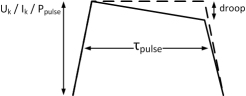 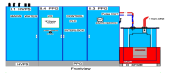 Zk
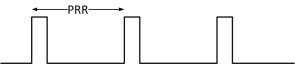 15/05/2014
SM18 Klystron Modulator
4
Electrical Schematic & Layout
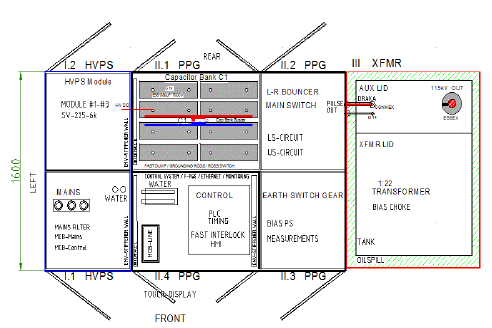 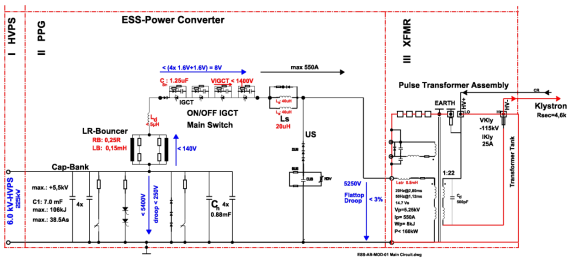 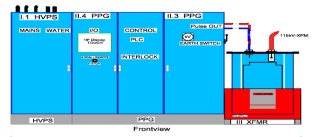 15/05/2014
SM18 Klystron Modulator
5
Electrical Schematic & Layout
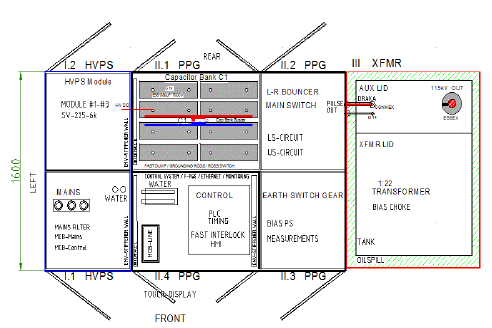 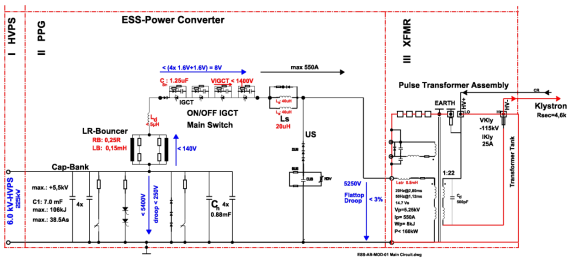 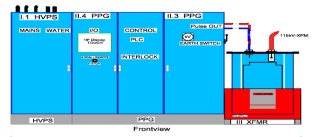 15/05/2014
SM18 Klystron Modulator
6
Electrical Schematic & Layout
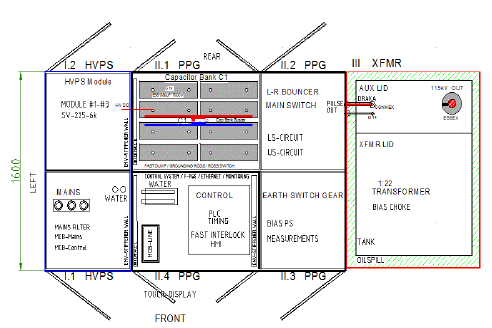 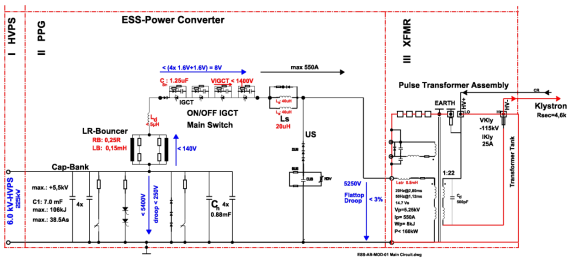 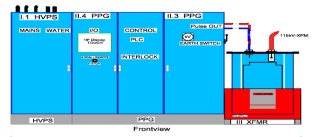 15/05/2014
SM18 Klystron Modulator
7
Electrical Schematic & Layout
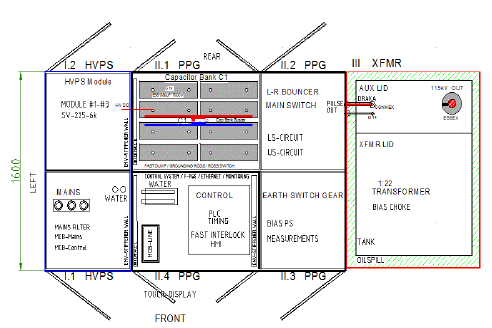 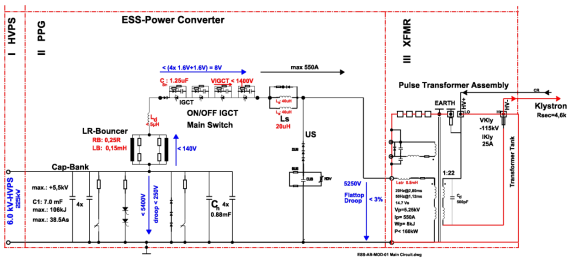 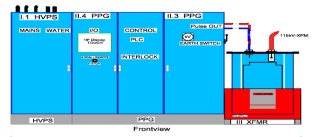 15/05/2014
SM18 Klystron Modulator
8
Test Site Assembly
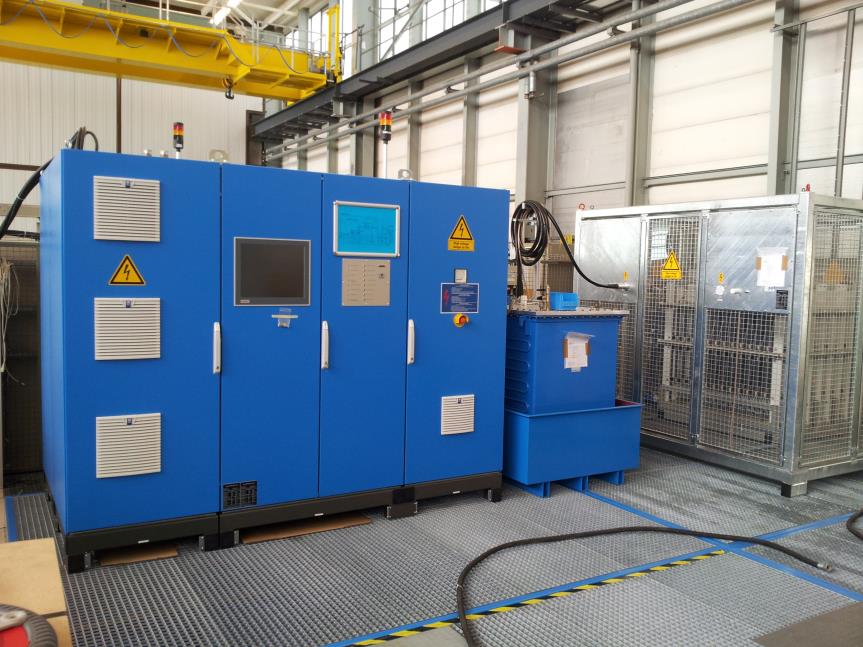 15/05/2014
SM18 Klystron Modulator
9
Test Site Assembly
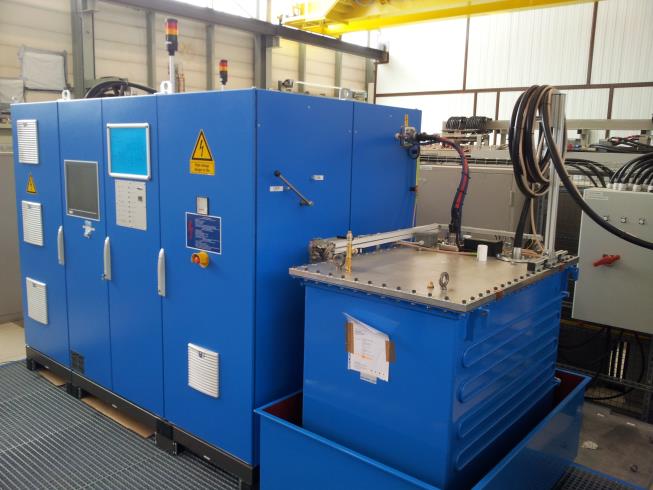 15/05/2014
SM18 Klystron Modulator
10
Pulse Waveforms
Mar 2014: reception test in Dortmund (PPT)
Pavg limited to 25%
burst tests with full pulse voltage/current
operation with resistive dummy load
arc protection validated

CH1    Uk   	114kV	(droop: 3%)
CH2    Ik	29A	(droop: 3%)
CH3    main pulse cmd
CH4    Ip	633A
15/05/2014
SM18 Klystron Modulator
11
Resistive Dummy Load
SM18/ESS
LINAC4
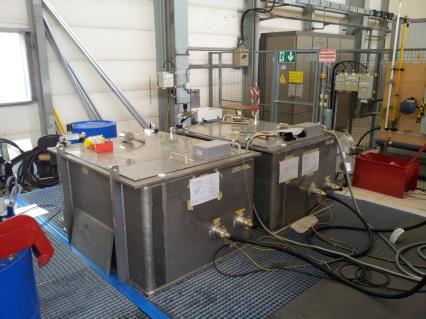 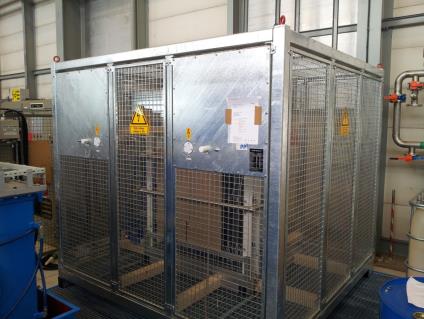 2400
2300
1500
2000
1300
1.6 m3 / 1 m2
800
11 m3 / 6 m2
air insulated
water cooled
Pavg 161 kW
oil insulated
forced convection
Pavg 10 kW (per tank)
15/05/2014
SM18 Klystron Modulator
12
Resistive Dummy Load
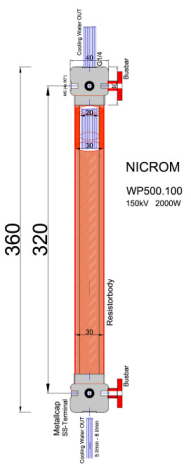 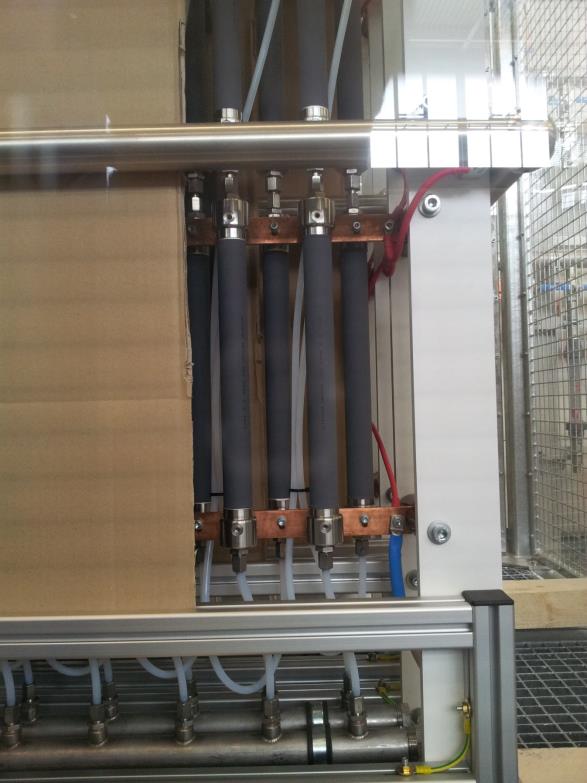 15/05/2014
SM18 Klystron Modulator
13
Resistive Dummy Load
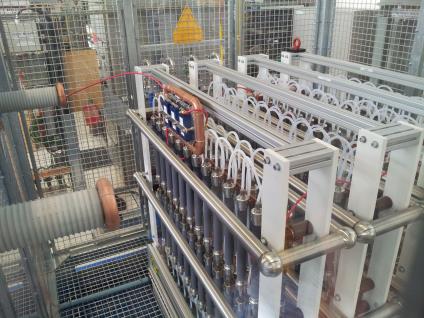 192 Resistors / 4 Modules
diode to simulate reverse blocking
2nd HV outlet to connect spark gap
15/05/2014
SM18 Klystron Modulator
14
Project Schedule
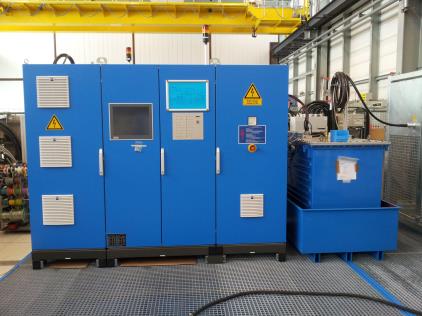 15/05/2014
SM18 Klystron Modulator
15
ToDo
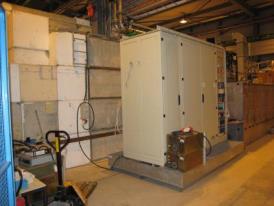 Reception Test @100%
Fast Interlocks (e.g. arc detection)
Output Performance
Remote Control
EMC & Efficiency
Heat-Run
Gain Operational Experience
Commissioning with Klystron in SM18
Electrical Power and Cooling
Signal Interfaces
Filament Heater
Anode Control
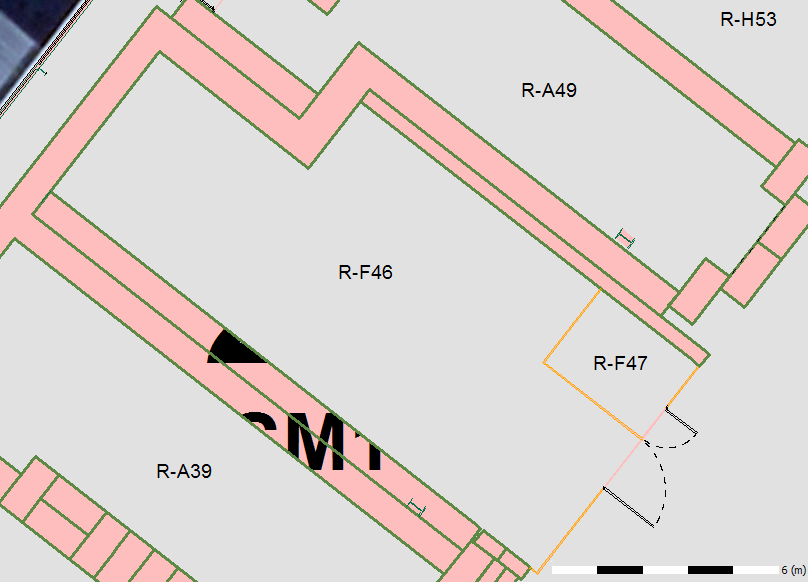 LEP Klystron
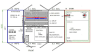 15/05/2014
SM18 Klystron Modulator
16
Thank you for your attention!
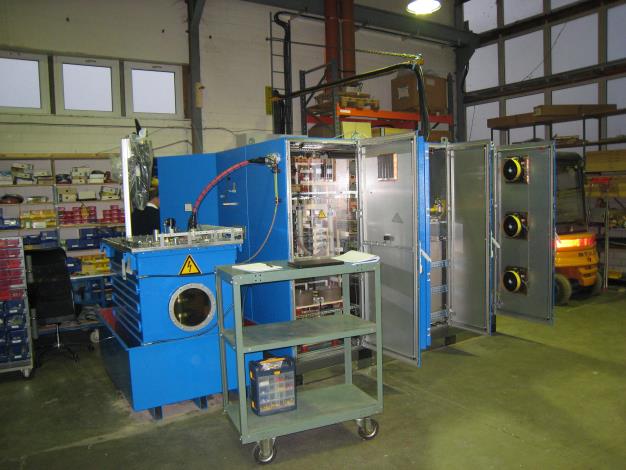 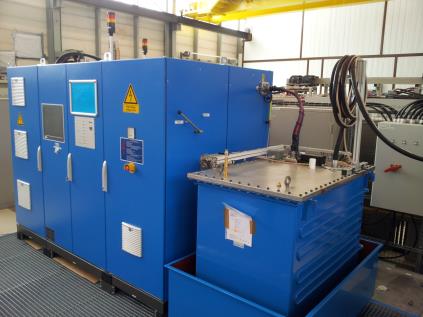 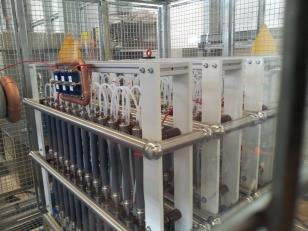 15/05/2014
SM18 Klystron Modulator
17